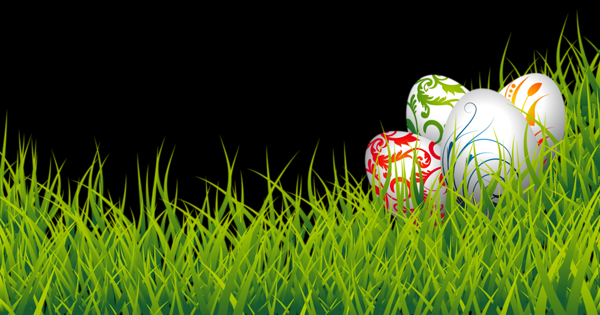 Easter Eggs
Interactive Easter Eggs Gif Book
 for 4- 10  Formers
Автор:
Ольга Михайловна Степанова
учитель английского языка 
МБОУ «Цивильская СОШ №1 
имени Героя Советского Союза М.В. Силантьева»
города Цивильск Чувашской Республики
2016
Инструкция по работе с книгой

Книга открывается нажатием мышки
 на правый нижний угол страницы.
 Чтобы пролистать книгу обратно, 
надо нажимать на левый нижний угол страницы.
Have a Good Time
Decorating and eating Easter Eggs !
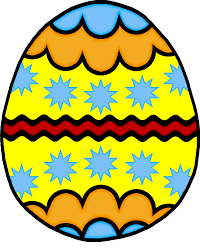 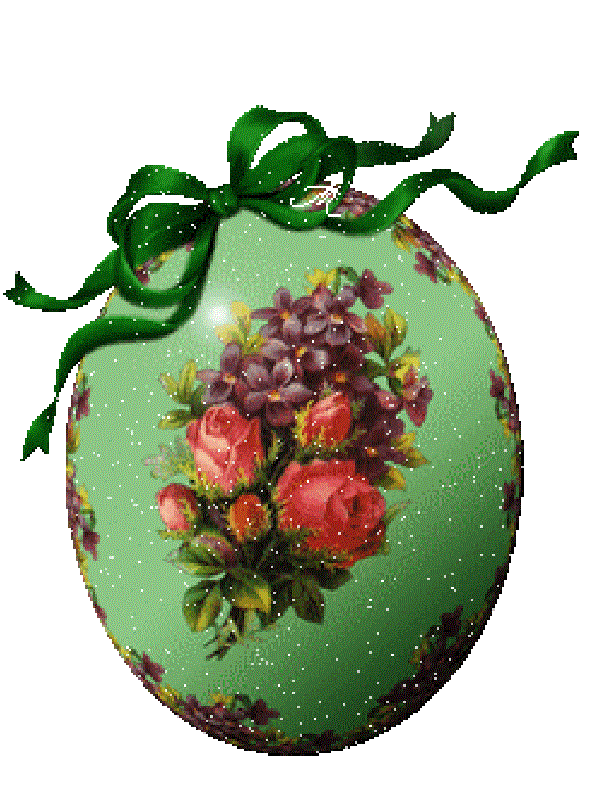 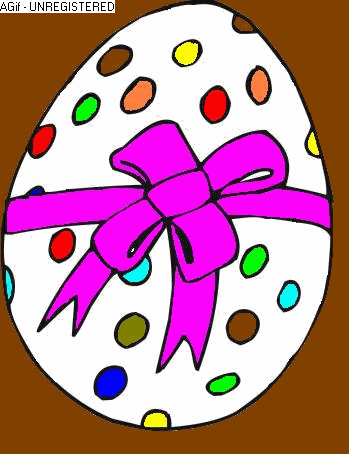 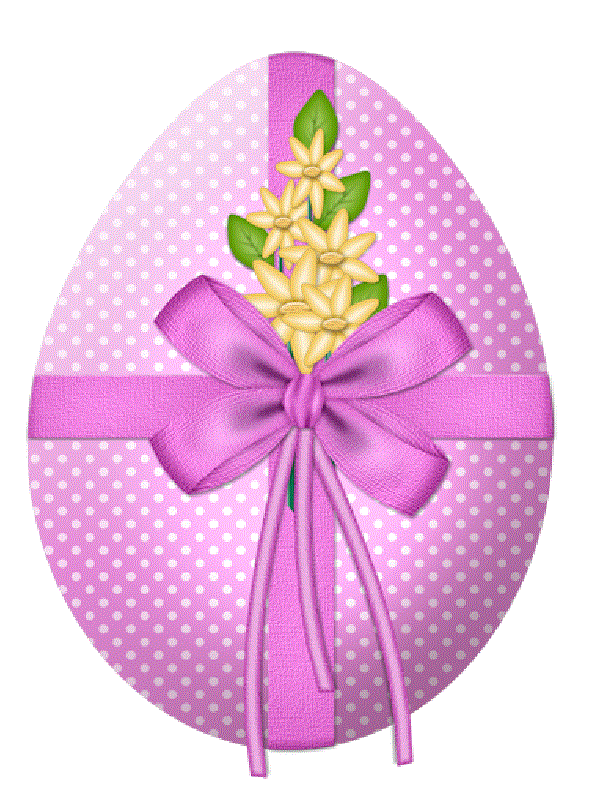 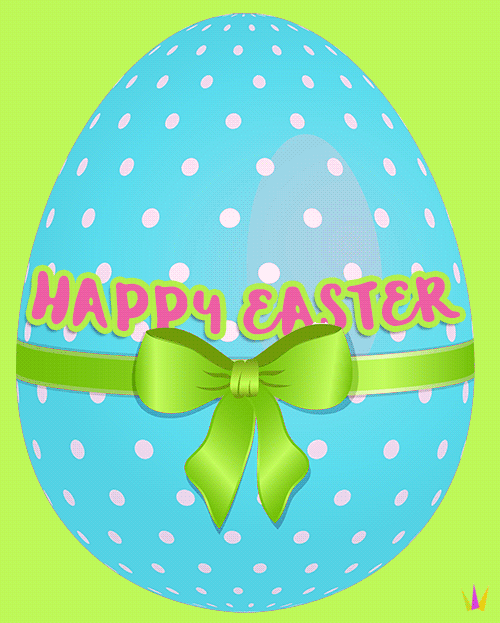 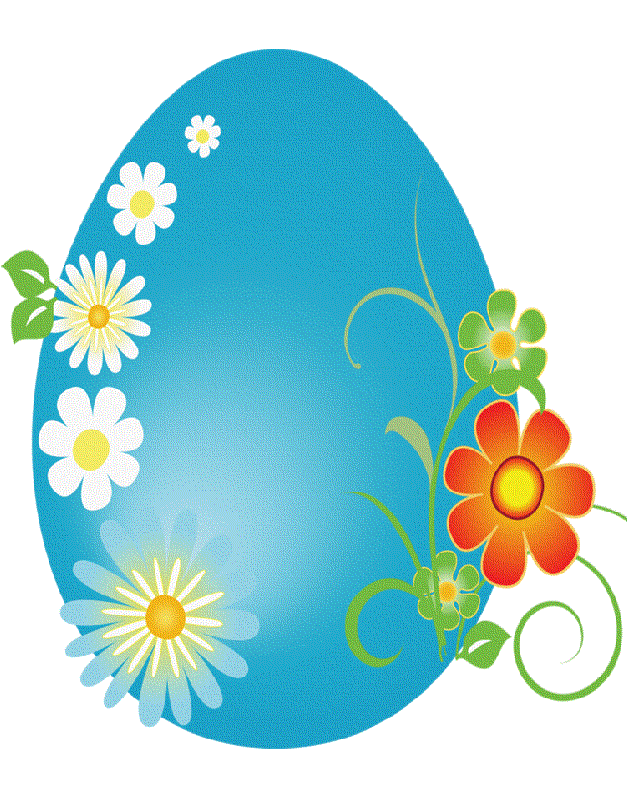 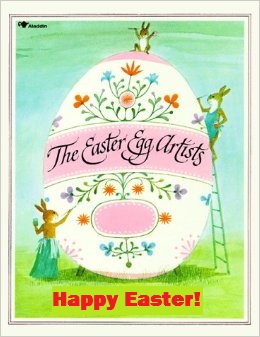 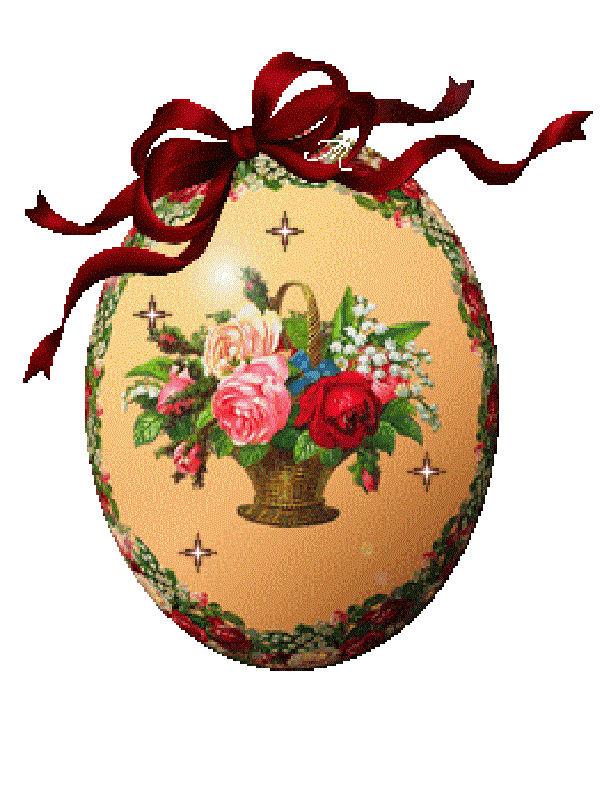 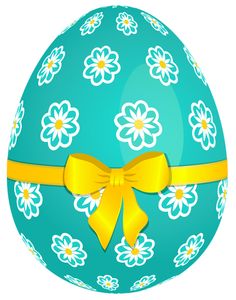 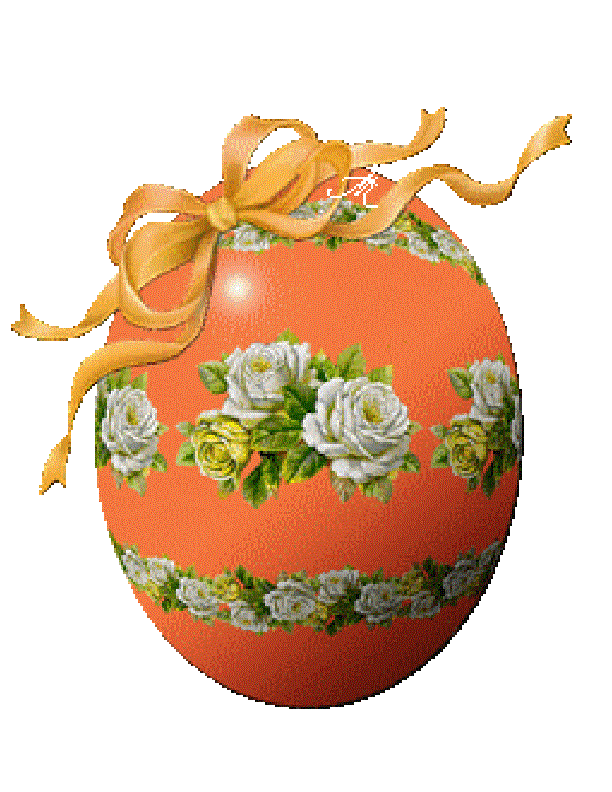 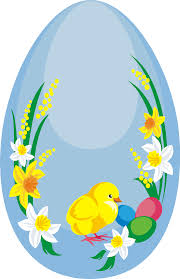 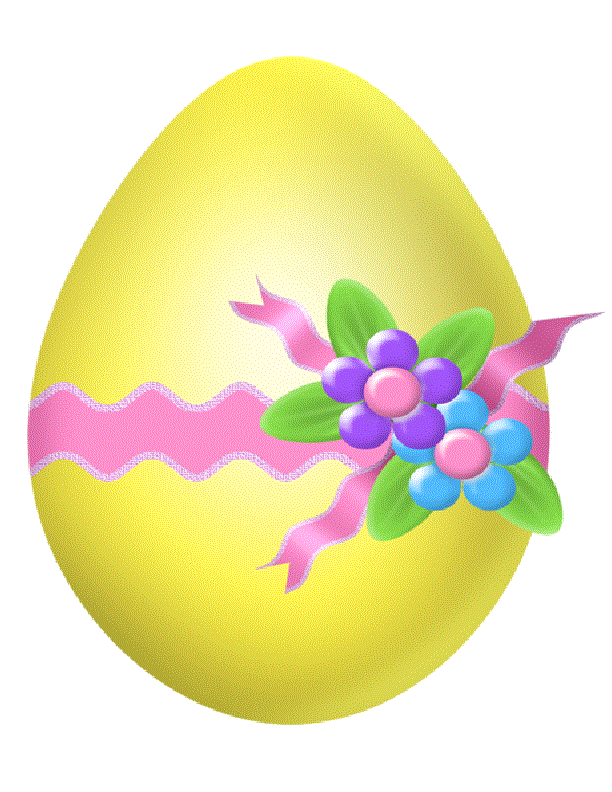 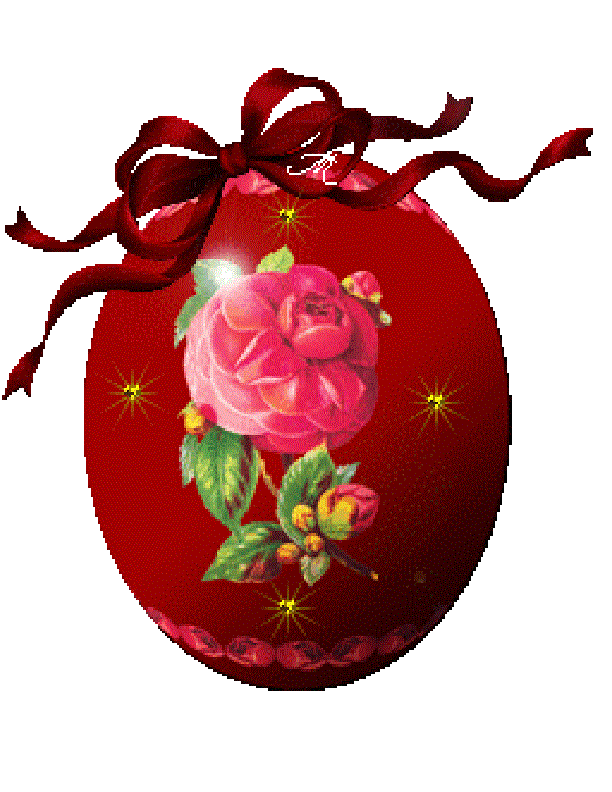 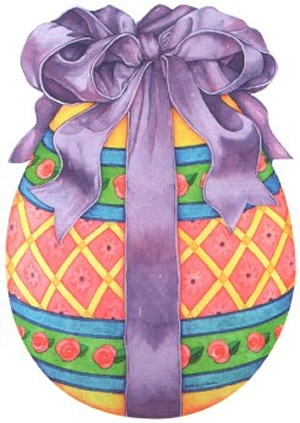 Источники
Изображения на слайдах взяты на сайте fotki.yandex.ru